CORE EXTENSION: new HOUSES
STRETCH: 
PLACES/experiences
STRETCH: 
PRODUCTS
ANCHOR
Country Houses
Cinemas
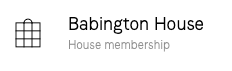 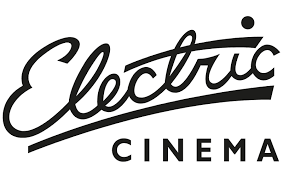 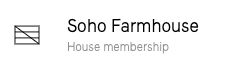 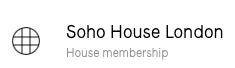 Co-working spaces
Home interiors
City Houses
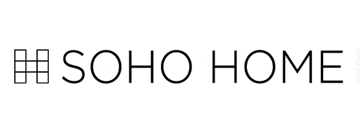 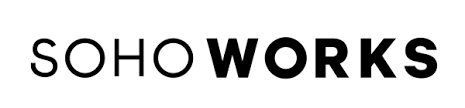 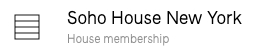 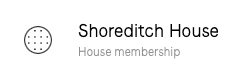 Etc.
Beach Houses
Spa/Gym
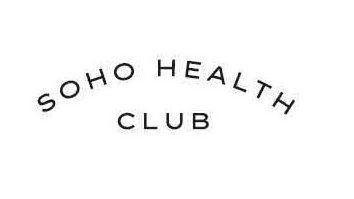 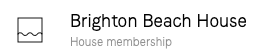 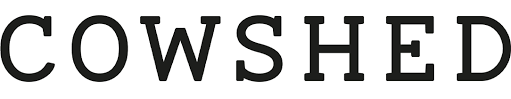 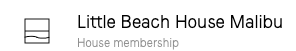 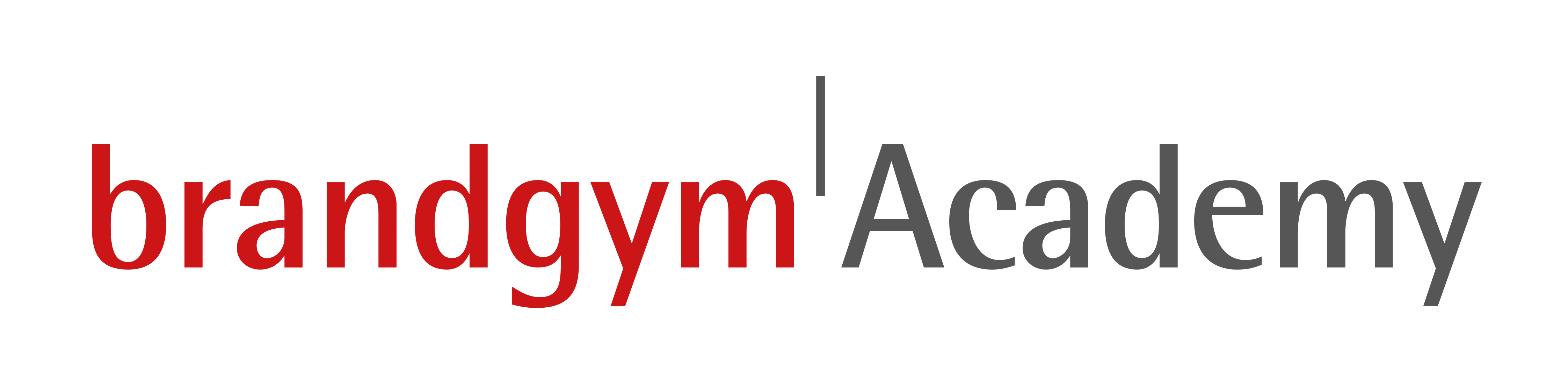